Recommendations in ubiquitous environments
Mobile applications
Mobile applications have been a domain for recommendation

small display sizes and space limitations
naturally require personalized information

Since the end of the 1990s, research into mobile applications has focused heavily on adaptivity
Nowadays, limitative circumstances are now starting to disappear
more powerful CPUs 
better displays
modern wireless broadband
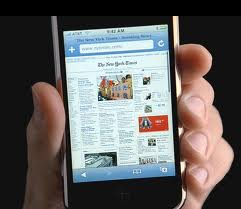 RS research questions in ubiquitous domains
What are the specific goals of recommender systems in a mobile context?
do users expect serendipitous recommendations, or is it more important to be pointed to things that are close to one's current position?
What are the implications of contextual parameters such as localization for the design of recommendation algorithms?
is location just another preference, a requirement that is always strictly enforced, or something in between?
What role does the modality of interaction play when addressing users "on the go"?
pushing information can be useful to draw recipients' attention, but the users' permission is surely needed. how should permission protocols for "push" recommendations function?
Context-aware recommendation
Ranganathan and Campbell (2003) see context as
"any information about the circumstances, objects or conditions surrounding a user that is considered relevant to the interaction between the user and the ubiquitous computing environment"
Shilit et al. (1994) name the most important aspects of context as
where you are
who you are with
what resources are nearby
Context awareness is a requirement for recommender systems
particularly relevant in ubiquitous domains
context as situation parameters that can be known by the system and may have an impact on the selection and ranking of recommendation results.
Application domains
M-Commerce
m-commerce refers to monetary transactions that are conducted via wireless networks.
Tourism and visitor guides
travelers have specific information needs, makes this domain a natural choice for mobile information systems.
Cultural heritage and museum guides
mobile guides for archeological sites or museums providing multimedia services.
Home computing and entertainment
users are able to personally configure and adapt smart devices in their environment based on their preferences and on specific situations.
Summary
Rapid technical advancements toward ever more powerful mobile devices

Ubiquitous applications constitute a promising domain for different types of personalization and recommendation

Tourism application domain is by far the most active field

bottleneck: technical interoperability between ubiquitous devices themselves and the privacy concerns of users
Literature
[Ranganathan and Campbell 2003] An infrastructure for context-awareness based on first order logic, Personal Ubiquitous Computing 7 (2003), no. 6, 353–364.
[Shilit et al. 1994] Context-aware computing applications, Proceedings of the 1994 First Workshop on Mobile Computing Systems and Applications (WMCSA '94) (Santa Cruz, CA) (Maria Sigala et al., ed.), IEEE Computer Society, 1994, pp. 85–90.